King Saud University
College of Science
Department of Botany and Microbiology
MIC	345
المحاضرة 10
1
King Saud University
College of Science
Department of Botany and Microbiology
العاشرة
Lichens الأشنات
2
MIC  345
Lichens
تمثل الاشنات احد اشهر الامثلة لعلاقات تبادل المنفعة بين الميكروبات في الطبيعة ، حيث تنشأ هذه العلاقة بين فطرFungus (mycobiont) وكائن ممثل للضوء (photobiont or phycobiont) فهو طحلب Alga او بكتيريا زرقاء Cyanobacteria
3
Lichens
يمثل الجزء الفطري Mycobiont فطرة تابعة لمجموعة الفطريات الزقية Ascomycota او الفطريات الناقصة Deuteromycota و هناك حالات قليلة جدا يكون الجزء الفطري تابعا لمجموعة الفطريات البازيدية Basidiomycota .
يمثل الجزء الطحلبي او البكتيريا الزرقاء Phycobiont طحلب Trebouxia او بكتيريا Nostoc
MIC  345
Dr. Islem ABID
Lichens
قوم الجزء الطحلبي (البكتيريا الزرقاء) بوظيفة تكوين الغذاء ن حيث يقوم بتثبيت CO2 و تحويله الى سكر (مصدر كربوني للطاقة) ليتم استغلاله بواسطة الجزء الفطري كمصدر غذائي .
اما الجزء الفطري Phycobiont يقوم بتثيت الجزء الطحلبي على الاسطح (الصخور و الاشجار) ، و حمايتة من الجفاف بتوفير الرطوبة اللازمة لنمو الجزء الطحلبي ن كما يقوم الجزء الفطري بحماية الجزء الطحلبي من الكثافة العالية لضوء الشمس و امداده بالاملاح المعدنية اللازمة لنموه
Fungus = mycobiont
Symbiosis
Green algae
Cyanobacterium
5
MIC  345
Dr. Islem ABID
Tundra in Alaska
6
MIC  345
Dr. Islem ABID
Lichens
تتخذ الاشنات عدة اشكال ، قد تكون :
1- ورقيةFoliose
2- قشريةCrustose
3- شجرية متفرعهFruticose
 
للاشنات اهمية تطبيقية ، فهي تستخدم في الصناعات الغذائية و صناعات تطبيقية اخرى
7
MIC  345
Dr. Islem ABID
Lichens
7
A foliose lichen, on basalt.
MIC  345
Dr. Islem ABID
Lichens
A fruticose form, growing on a tree branch
8
MIC  345
Dr. Islem ABID
Lichens
Crustose lichens on limestone
9
Lichens
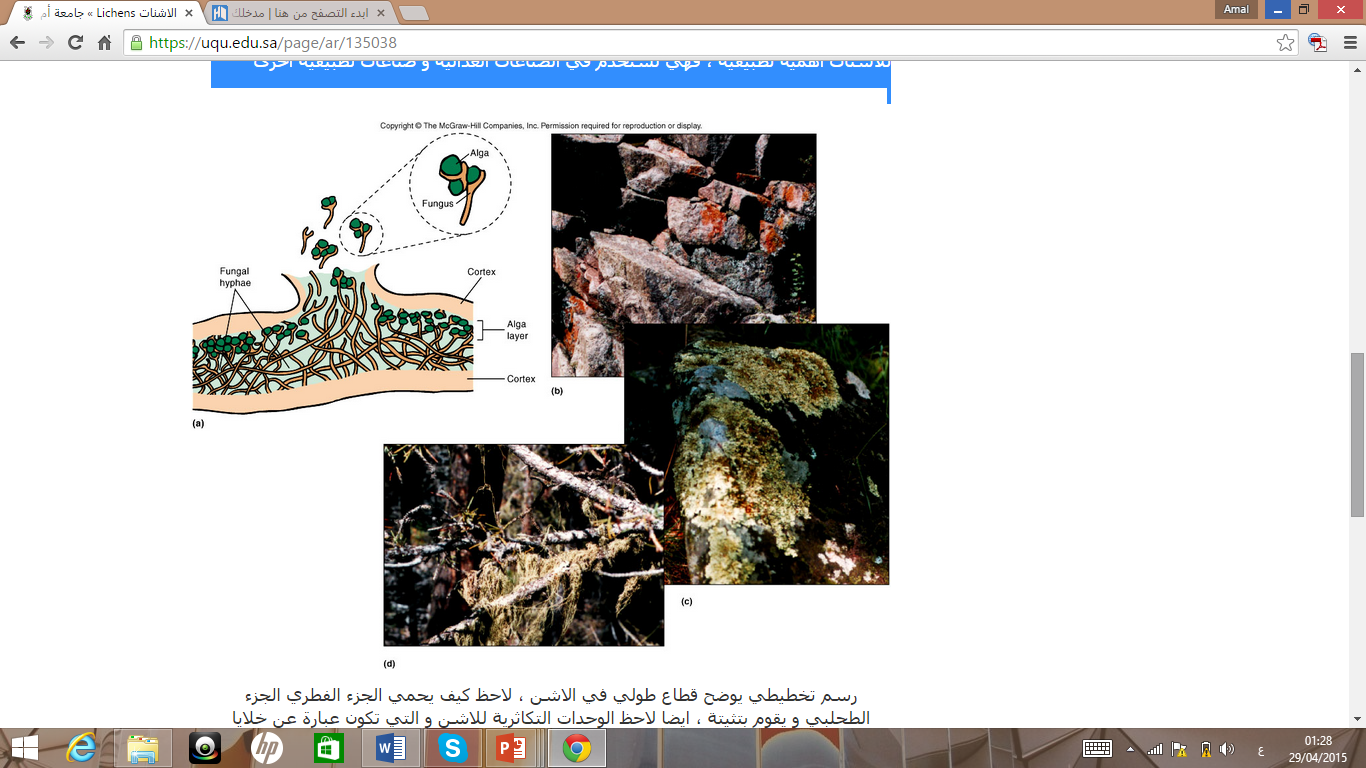 رسم تخطيطي يوضح قطاع طولي في الاشن ، لاحظ كيف يحمي الجزء الفطري الجزء الطحلبي و يقوم بتثيتة ، ايضا لاحظ الوحدات التكاثرية للاشن و التي تكون عبارة عن خلايا الطحلب او البكتيريا الزرقاء مغلفة بهيفات الفطر ، ايضا لاحظ الصور الخاصة باشكال الاشنات المختلفة و لاحظ انها تكون موجودة على الصخور او الاشجار
Lichens
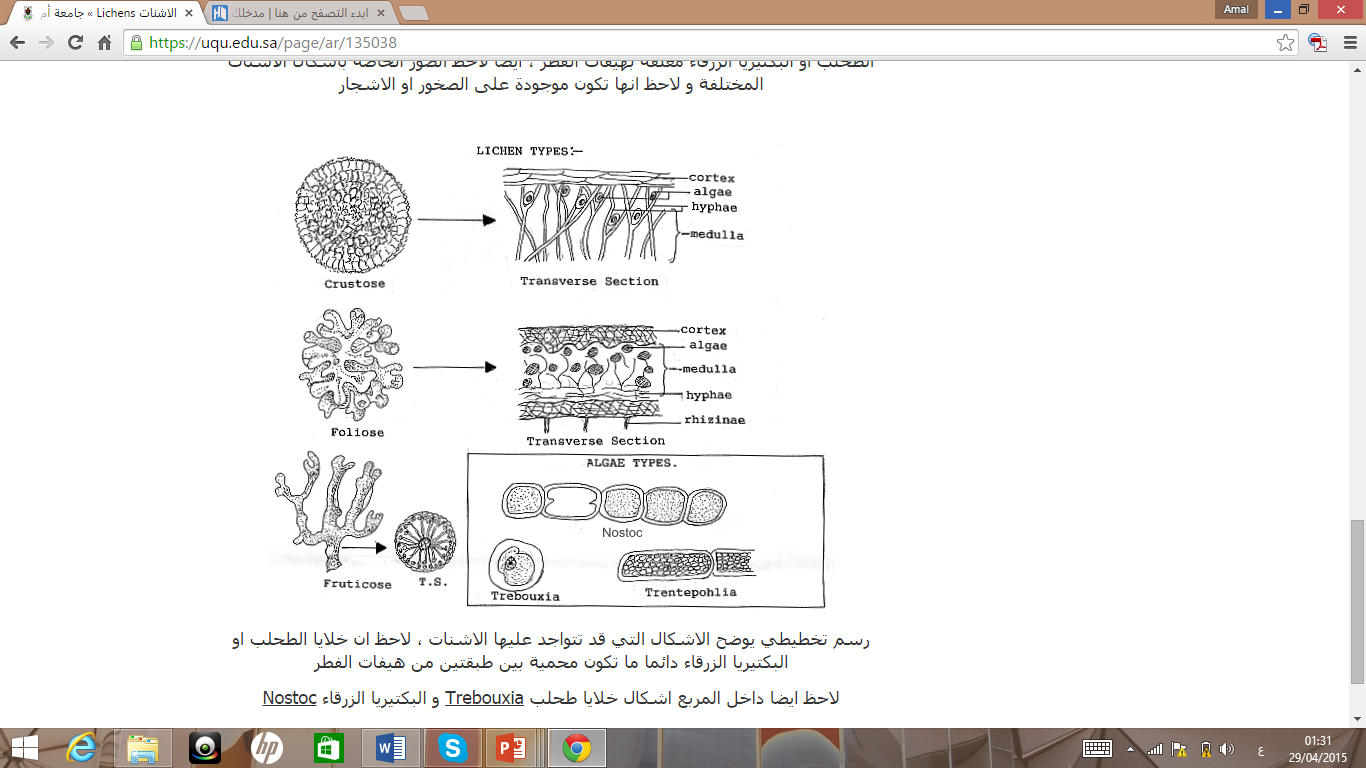 رسم تخطيطي يوضح الاشكال التي قد تتواجد عليها الاشنات ، لاحظ ان خلايا الطحلب او البكتيريا الزرقاء دائما ما تكون محمية بين طبقتين من هيفات الفطر
لاحظ ايضا داخل المربع اشكال خلايا طحلب Trebouxia و البكتيريا الزرقاء Nostoc
MIC  345
Dr. Islem ABID
Lichens
Soredia on Evernia prunastri
11
MIC  345
Lichens
The lichen Leptogium cyanescens, magnifed 40X, with lobule-shaped isidia.
13
MIC  345
Economic uses
تعد من أهم أنواع الغذاء حول العالم. وقليل منها سام فقط عند احتوائها على نسبة عالية من الأحماض مثلusnic acid   و vulpinic acid 

كما تستخدم في انتاج مواد ايضية ثانوية مثل السموم بدائل مبيدات الأعشاب وكذلك مضادات البكتيريا. ولهذه المركبات اهمية اقتصادية كأصباغ ومضادات حيوية.
toxins	that	reduce	herbivory	or kill		bacteria. These		compounds	have	 had	economic
importance as dyes or primitive antibiotics.
14
MIC  345
15
Some lichens, like Lobaria pulmonaria, are sensitive to air pollution.
MIC  345
16
MIC  345
Taxonomy and classification
18